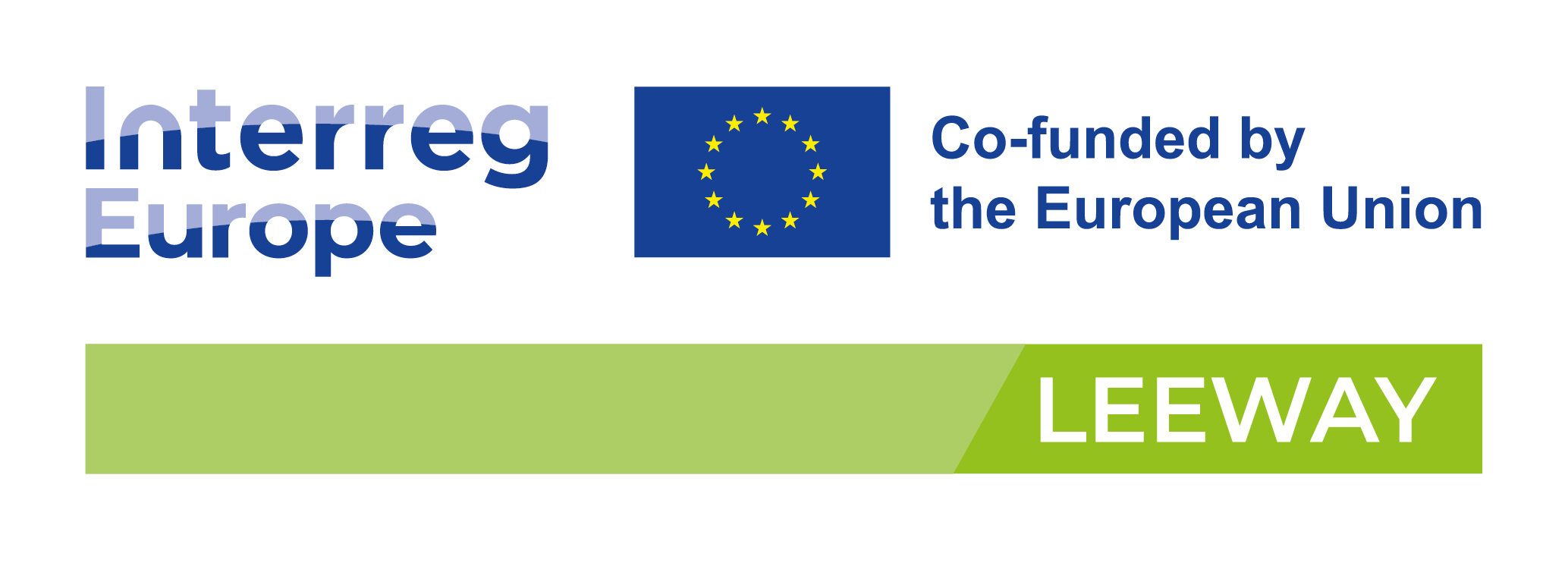 LEEWAY
Project meeting
Giulia Righetti
Project coordinator, external expert
Giulia.Righetti@naxta.it
13rd  September 2024
LEEWAY
Main objective

LEEWAY aims to foster the adoption of energy policies for the creation of REC through the sharing and exchange of experiences between PA and regions.
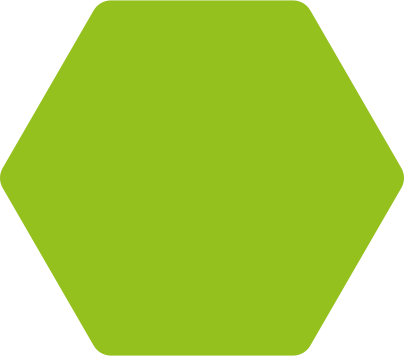 www.interregeurope.eu/LEEWAY
TOTAL
1.514.104,00
EUR
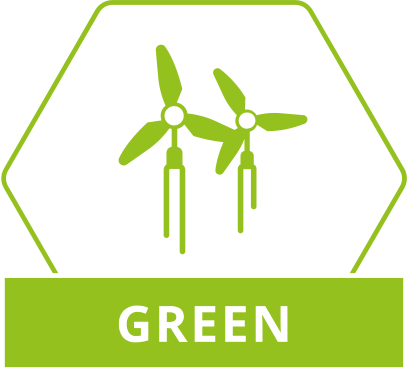 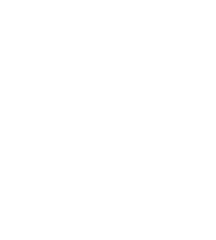 Innovative approach
LEEWAY overall approach is to stimulate the thinking of policy makers on the multi-benefits of the introduction of REC in a regulatory context where this is not sufficiently addressed by local and regional policies. LEEWAY develops innovative techniques for peer-working, for seminars and workshops, to create a mixture of methods for interregional learning on the multi-faceted topic of REC.
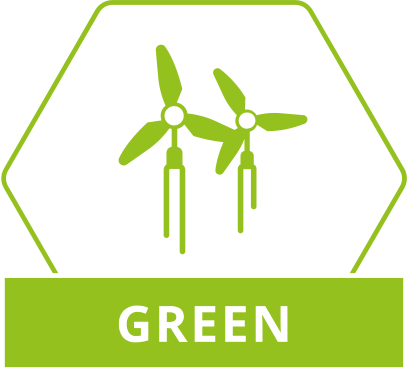 Policy instruments
ITALY Emilia Romagna Regional Programme ERDF 2021 – 2027
BELGIUM The Heat Transition Plan
GERMANY Decisions of city council for the implementation of the new climate protection concept in order to reach national GHG emissions goals
POLAND European Funds for Slaskie Voivodeship 2021-2027
CROATIA Sustainable Energy and Climate Action Plan of the Town of Prelog (SECAP) 2020
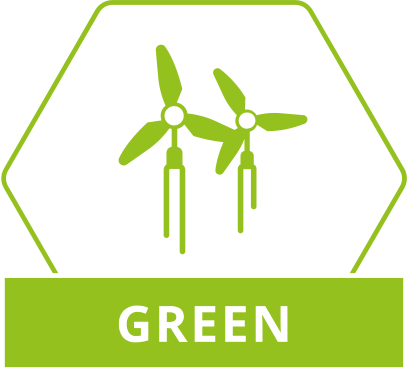 ITALYNew projects financed by the instrument
Expected policy improvement
BELGIUMChange in the management of the instrument
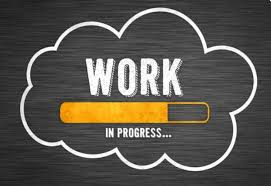 ITALYNew projects financed by the instrument
GERMANYNew projects financed by the instrumentChange in the management of the instrumentRevision of the instrument itself
POLANDNew projects financed by the instrumentChange in the management of the instrument
CROATIAChange in the management of the instrument
The process
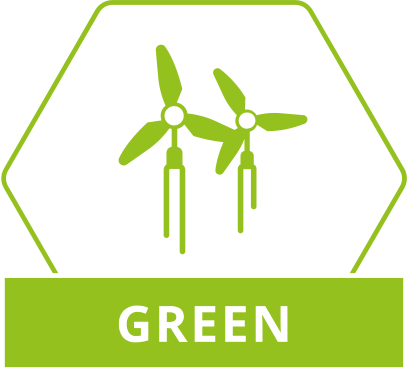 The overall project structure
INPUTSStakeholders involvement, policy owners involvement, technical experts support
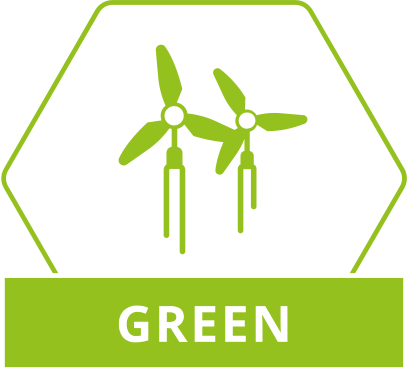 TOOL 1
Transfer of know how activities
LEEWAY Assessment tool – to be filled in by the PPs
International workshop in Croatia – June 2023
Study tour in Italy – November 2023
Study tour in Belgium – June 2024
Study tour in Germany –  September 2024
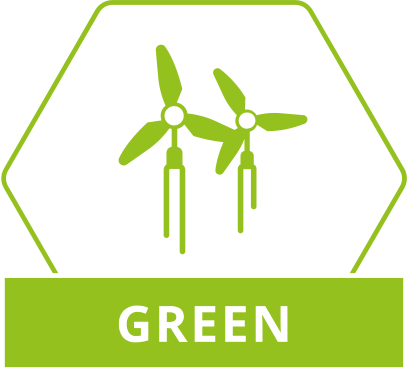 TOOL 2
Discussion to enabling the framework for REC
Local working groups: organized at local level after every study tour
International workshop in Croatia – June 2023
Working group meetings: the plan must be updated, 2 per semester
International working group in Poland and public conference (semester 5)
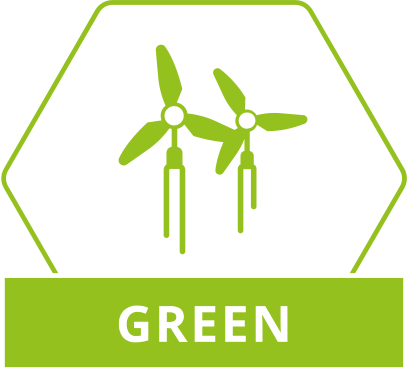 TOOL 3
Communication and dissemination
Communication strategy
Videos after every study tour -  videos done
Web site and social media
Local dissemination activities – state of the art
Participation to international events
International conferences:
International conference in Poland
Final conference in Italy (semester 8)
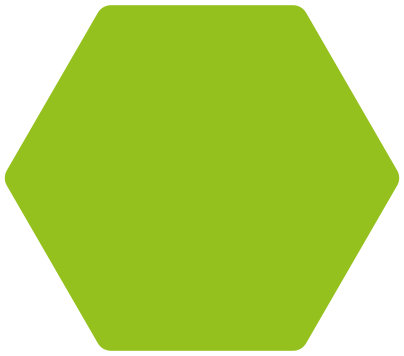 Action plan
OR
Changes of policy instruments
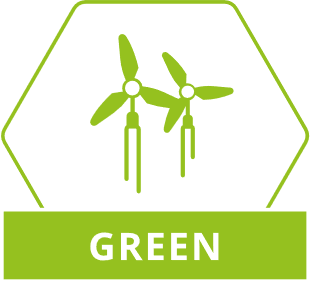 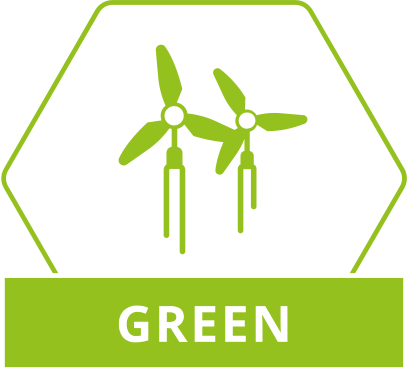 PROGRESS REPORT 3
The feature to report on policy improvements is available from now. It is part of the policy report, i.e. the workflow for policy reports as you know it from previous PRs remains unchanged. You will find a quick step-by-step guide for it here
 
Remember that a policy change can only be reported to the programme when the following three conditions are met:
the change itself is clear and can be precisely described,
the change can be clearly attributed to the activities and lessons learnt from the project,
the change has already occurred (i.e. a date can be mentioned for the launch of a call, the endorsement by an organisation was formalised etc.).
You may want to go back to the material from last year’s training to refresh your mind on the reporting of results, as well as to the Programme Manual, section 3.3.3.
You will also be able to report improvements for other policy instruments than the one addressed in the application form (“additional policy instruments”). You will be requested to update about every result in the following progress reports.
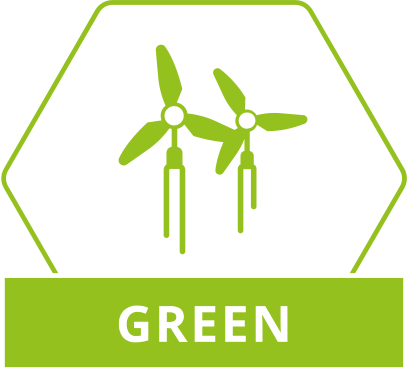 PROGRESS REPORT 3
PR3 is the first progress report for the partners from the new partner states included in the restricted call.

New partners reporting costs in PR3 will have to create a financial report covering semester 3 and submit it to the relevant controller in the Portal. We count on you as lead partner to assist the new partners with the reporting as much as possible. You may also share with your new partners the tutorials on reporting available on our website.
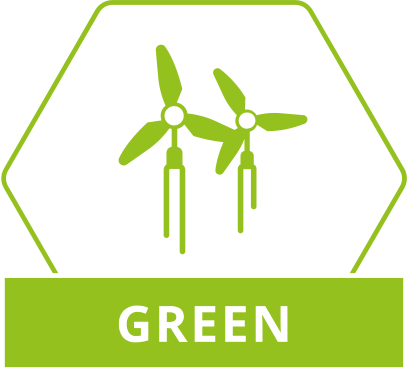 PROGRESS REPORT 3
We also take this opportunity to inform you about some other updates:
from now on, the opening of the policy report is only possible for past or running semesters. Some partners had already created policy reports for future semesters – these have been removed. Moreover, policy reports can only be created once the previous PR is approved.
from now on, all project users have a read-only access to the joint progress report. (In the past only LP user could access it.)
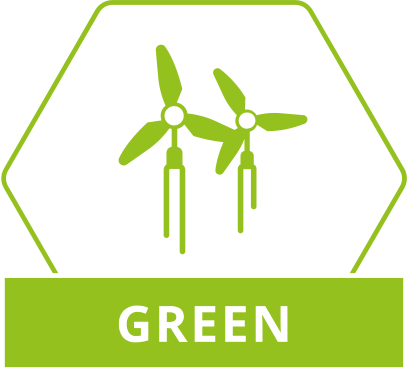 BEST PRACTICES
State of the art of submission and approval from the partners
In total 11 BP are planned to be approved by the end of the core phase
Details have been requested to the JS regarding the evaluation process